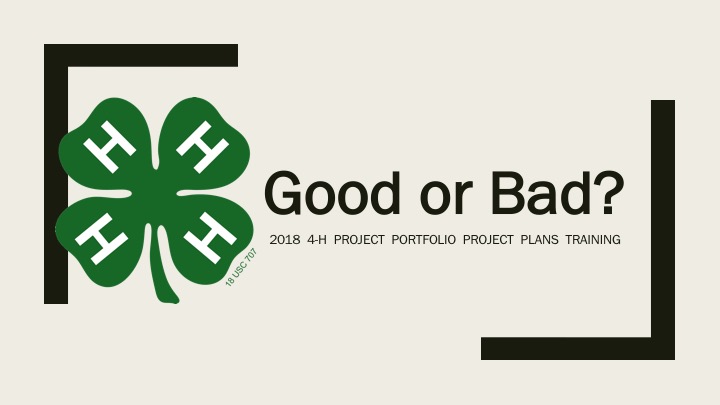 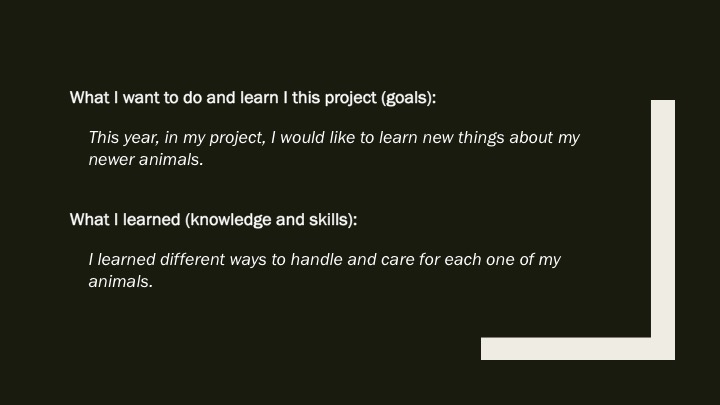 [Speaker Notes: Good or bad?  Typical goal … but lacks detail.

Pros:
• Can be achieved by the 4-H’er
• It is realistic as it is appropriate to the companion animal project

Cons:
• Not specific enough – what do you want to learn about?  Nutrition?  Basic care?  Breeding?
• It is not measurable – no indication of how you have met your goal]
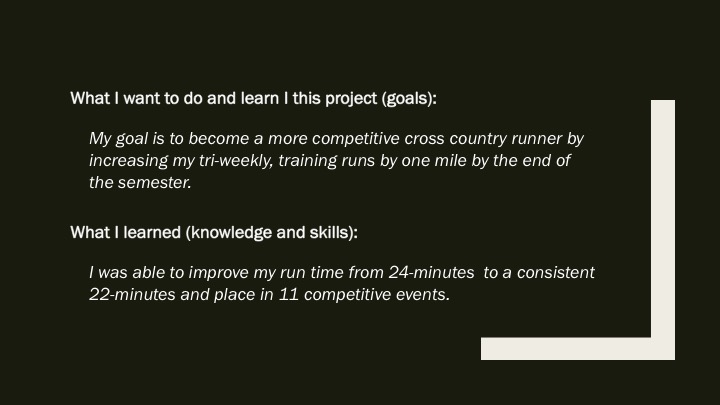 [Speaker Notes: Good or bad?  Good.

Pros: 
• Specific  - one thing – become more competitive
• Measurable – achieve goal by increasing training runs by one mile
• Attainable – the 4-H’er can do this by hisself/herself
• Relevant --  this does pertain to the 4-H’ers project area of Personal Development
• Timely – will complete this in one semester]
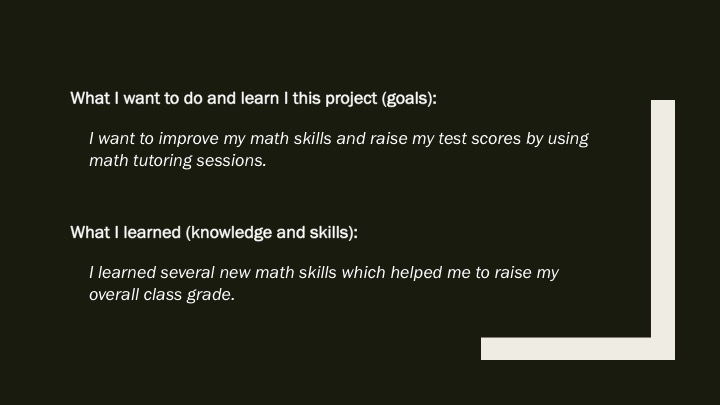 [Speaker Notes: Good or Bad?  Okay … somethings can be assumted, but has room for improvement

Pros:
• Specific – some, but not enough; how much do you want to raise your test scores by?  Which skills?
• Attainable – absolutely!  The amount of effort required by the 4-H’er to achieve this goal is on target
• Relevant – absolutely:  Fits with the Personal Development project

Cons:
• Measurable – not identified – how does the 4-H’er know that he/she has achieved the goal?
• Timely – not identified]
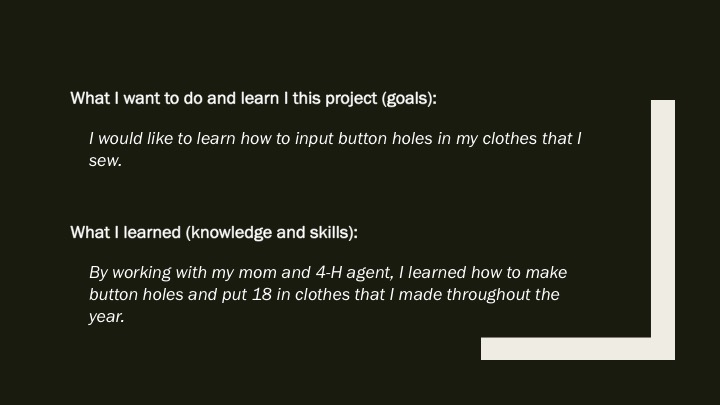 [Speaker Notes: Good or Bad?  Good

Pros:
• Specific – check!
• Attainable – absolutely!  The amount of effort required by the 4-H’er to achieve this goal is on target
• Relevant – absolutely:  Fits with the Clothing and Textiles project

Cons:
• Measurable – not identified in initial goal, but identified in “what I learned” section – how does the 4-H’er know that he/she has achieved the goal?
• Timely – not identified in initial goal, but identified in “what I learned” section]
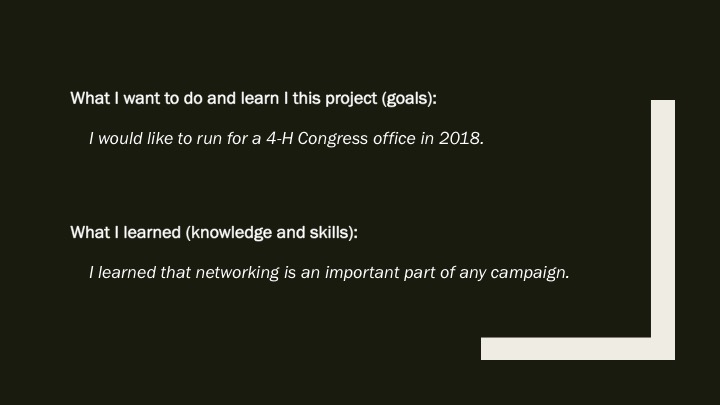 [Speaker Notes: Truth is, this is better than many of the “running for office” goals that are written.  And as part of the Leadership project, it is a relevant goal.  However, I would encourage agents to focus more on the skills than the outcomes for any project plan.  So, for this project plan, I would set this up as “I plan to practice my leadership, networking skills and meet 300 new people by running for a 4-H Congress office.”

Additionally, it is imperative that the ”what I learned” part “match” what the “to do and learn” part is.]
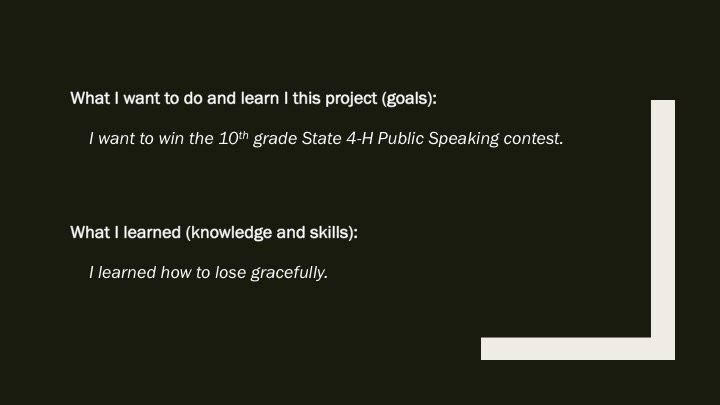 [Speaker Notes: This is an example of a typical, but most inappropriate goal.  Goals must be written in such a way that the 4-H’er can achieve it on their own.  With the above goal, they are dependent on getting the nomination and votes from fellow 4-H’ers in order to win.]
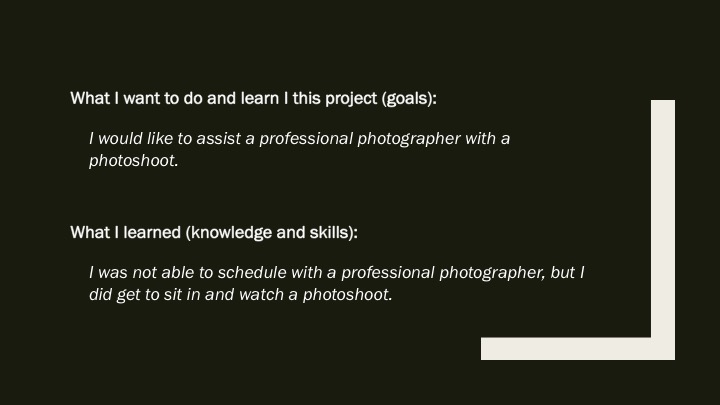 [Speaker Notes: Good or Bad?  Interesting goal … but could be written better.

Pros:
• Attainable – it is certainly possible
• Relevant – goes well with the Photography project

Cons:
• Specific – what are you wanting from this experience? What are you wanting to learn?  Watch?  Again, this is more of the “how” of a goal than a ”ogal” itself.  It would be more effective if written as “I would like to study the effective use of studio lighting and daylight by working with a professional photographer.”
• Measurable – how do you know if you have progressed or achieved your goal?
• Timely – is this just a one-time internship? – that is the assumption]
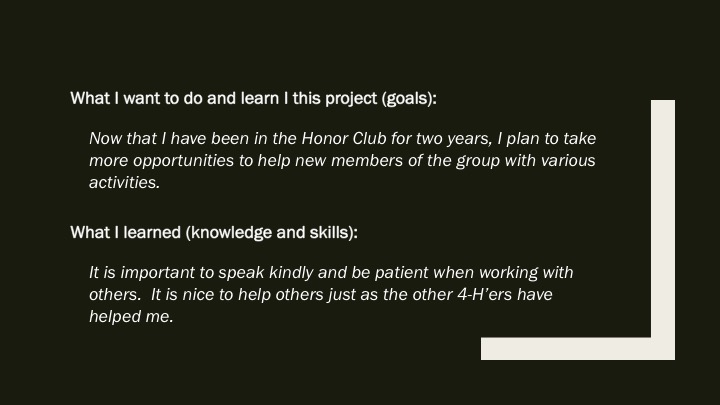 [Speaker Notes: Good or bad?  Interesting attempt … but poorly written.

Specific:  nothing specfiic at all identified
Measurable:  not applicable
Attainable:  nothing identified that can be attained
Relevant:  This was part of a Leadership project – be cautious with the word “help” – you are indicating assistance and therefore citizenship-type work.
Timely – no inidicators included

Additionally, the goals and outcomes do not match up.]
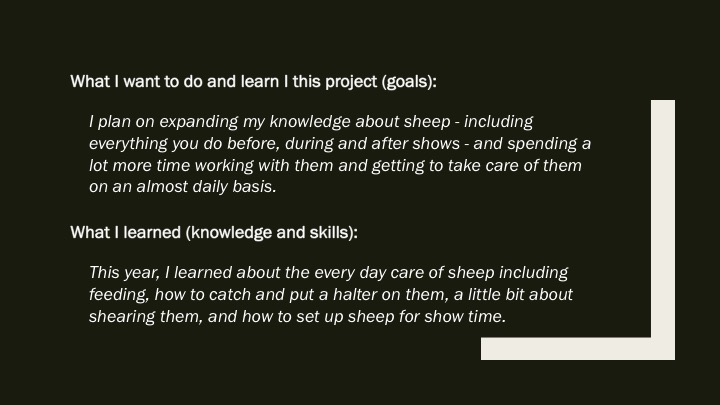 [Speaker Notes: Again, this is a typical 4-H goal.  TOO MUCH included for one goal.  Pick one thing and be very specific or list more than one goal.  Watch you sentence structure/grammar!]
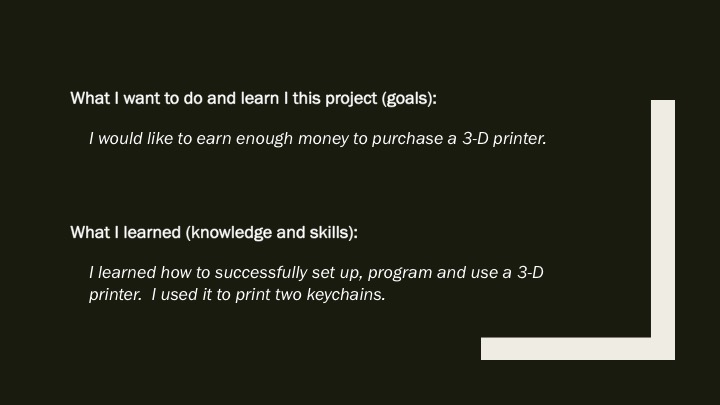 [Speaker Notes: What I learned – this is written very well.  Again, the goals and knowledge and skills do not match up.]
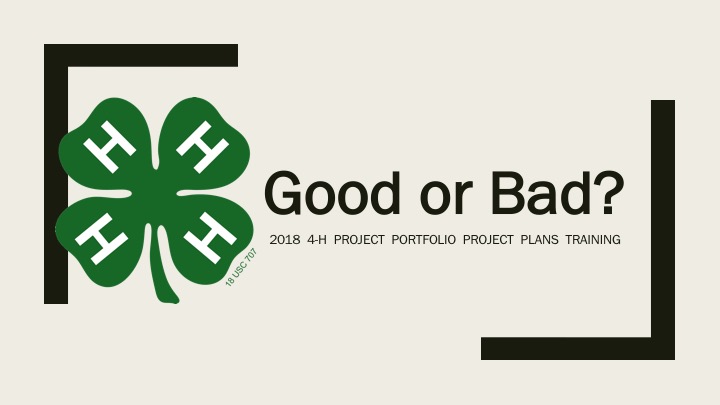